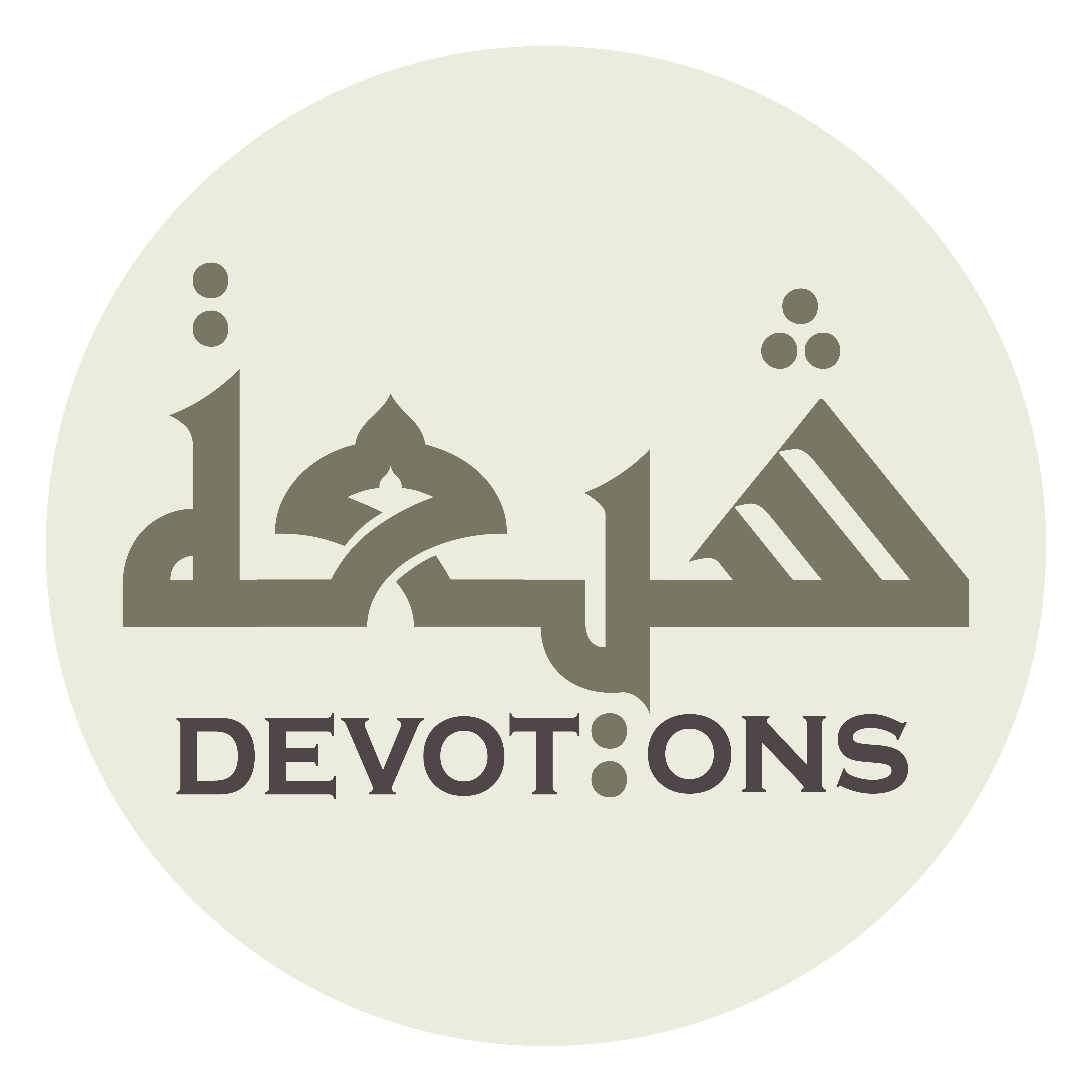 A Gift from Imam Hussain
بِحَقِّ يسٓ وَ الْقُرْآنِ الْحَكِيْمِ
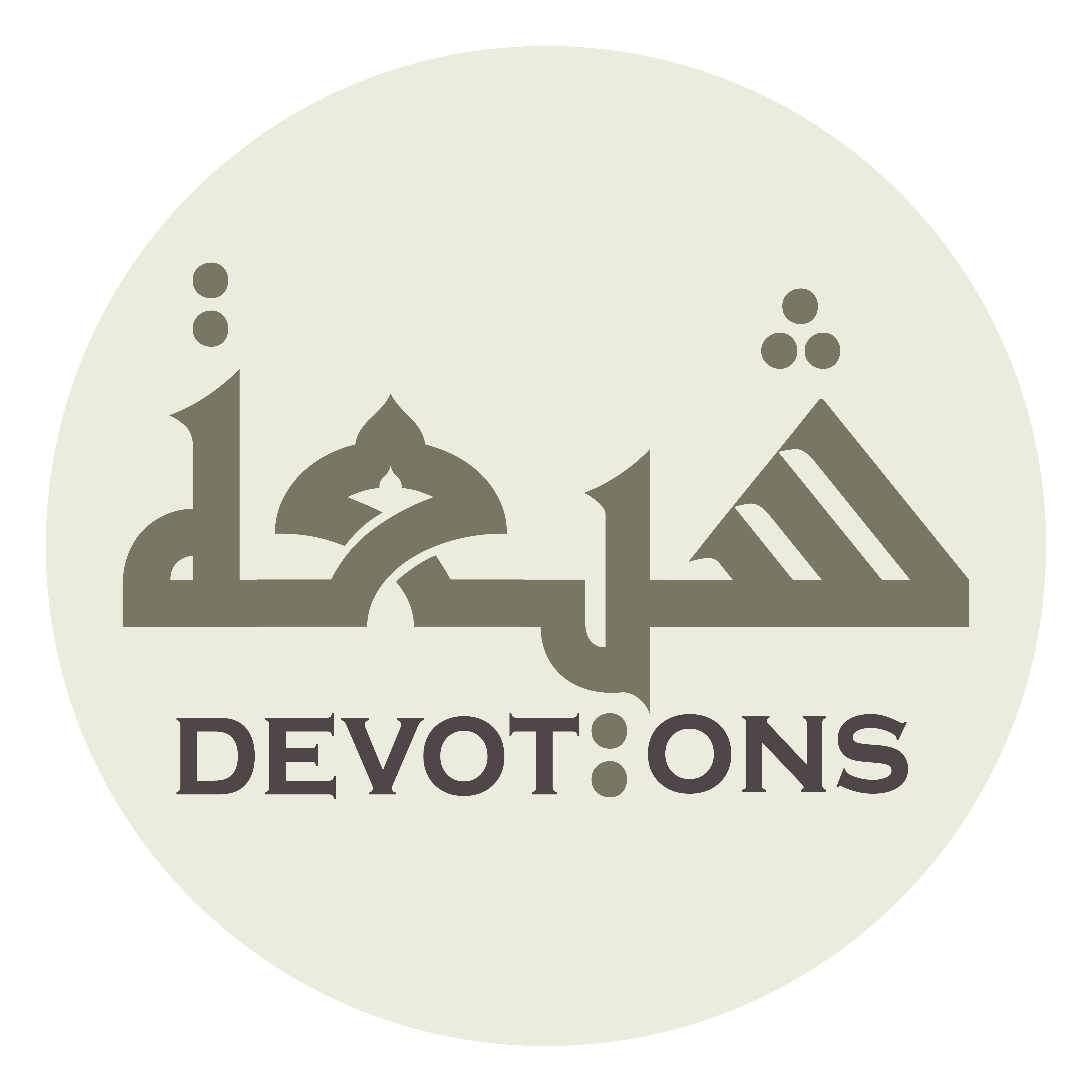 بِسْمِ اللَّـهِ الرَّحْمَـٰنِ الرَّحِيمِ

bismillāhir raḥmānir raḥīm

In the name of Allah the Beneficent, the Merciful
A Gift from Imam Hussain
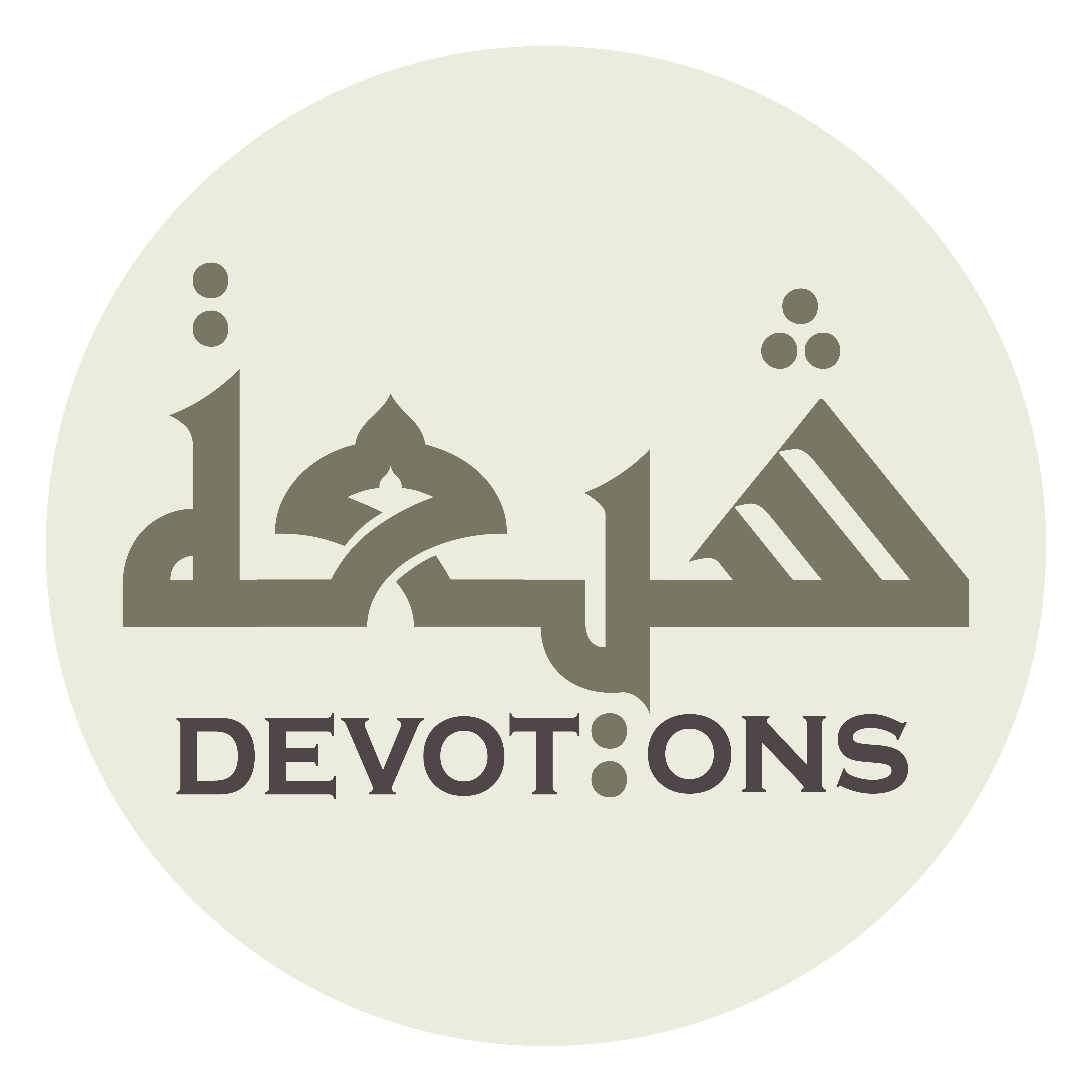 اَللَّهُمَّ صَلِّ عَلَى مُحَمَّدٍ وَ آلِ مُحَمَّدٍ

allāhumma ṣalli `alā muḥammadin wa āli muḥammad

O Allah bless Muhammad and his family
A Gift from Imam Hussain
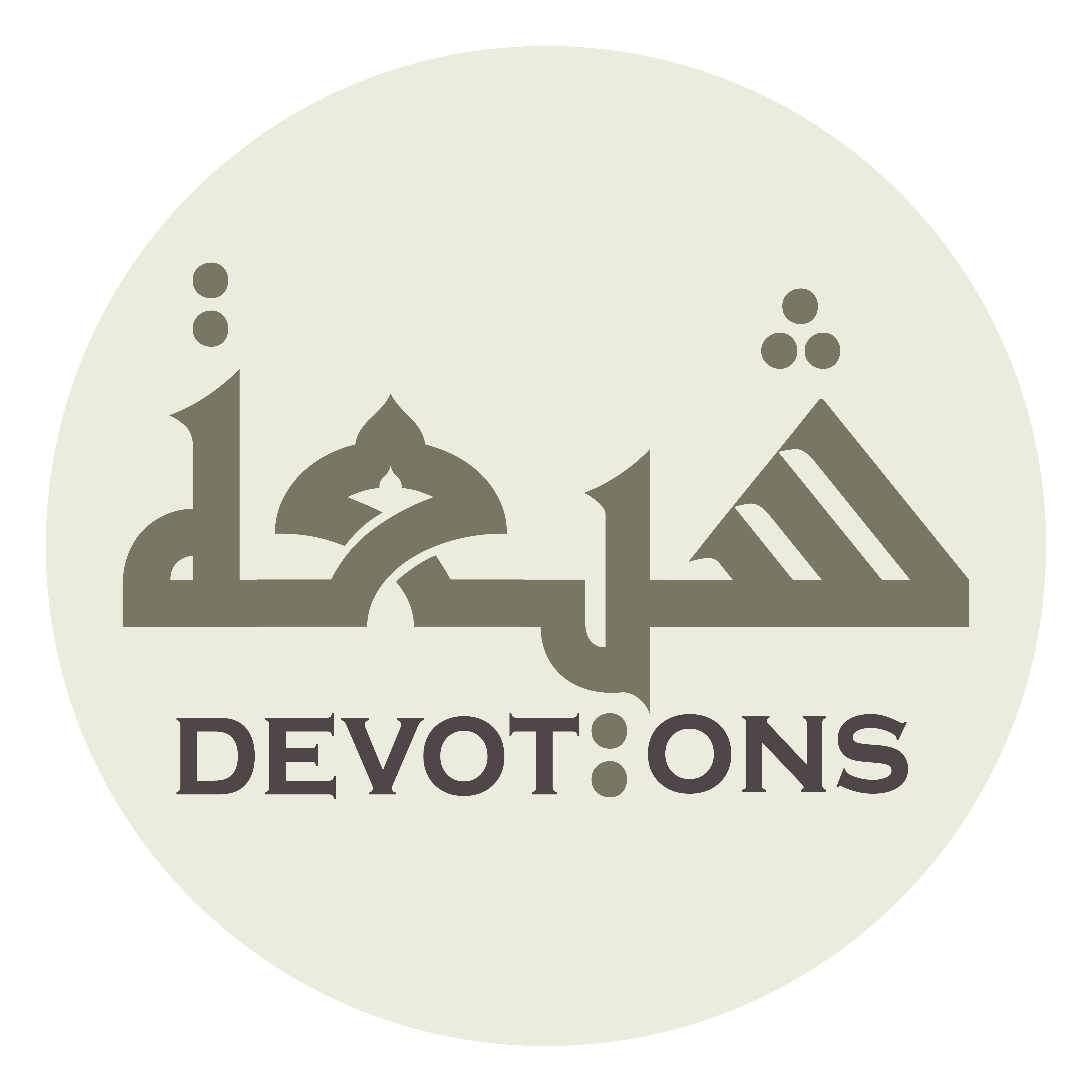 بِحَقِّ يسٓ وَ الْقُرْآنِ الْحَكِيْمِ

biḥaqqi yāsīn wal qur-ānil ḥakīm

By the truth of Yaseen (a title of the Holy Prophet) and the Quran full of wisdom
A Gift from Imam Hussain
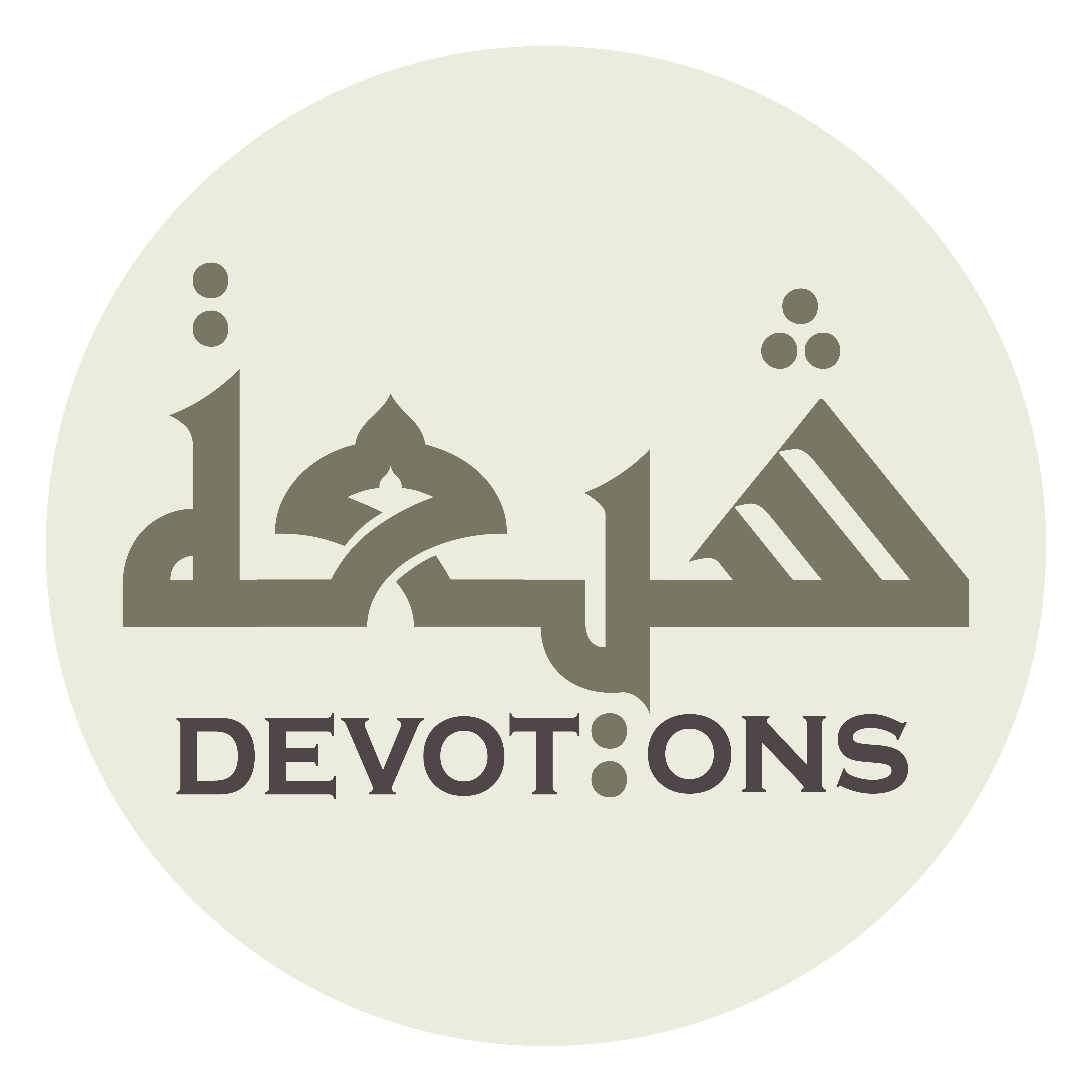 وَ بِحَقِّ طه وَ الْقُرْآنِ الْعَظِيْمِ

wa biḥaqqi ṭā-hā wal qur-ānil `aẓīm

And for the sake of Taa-haa (another title of the Holy Prophet) and the great Quran
A Gift from Imam Hussain
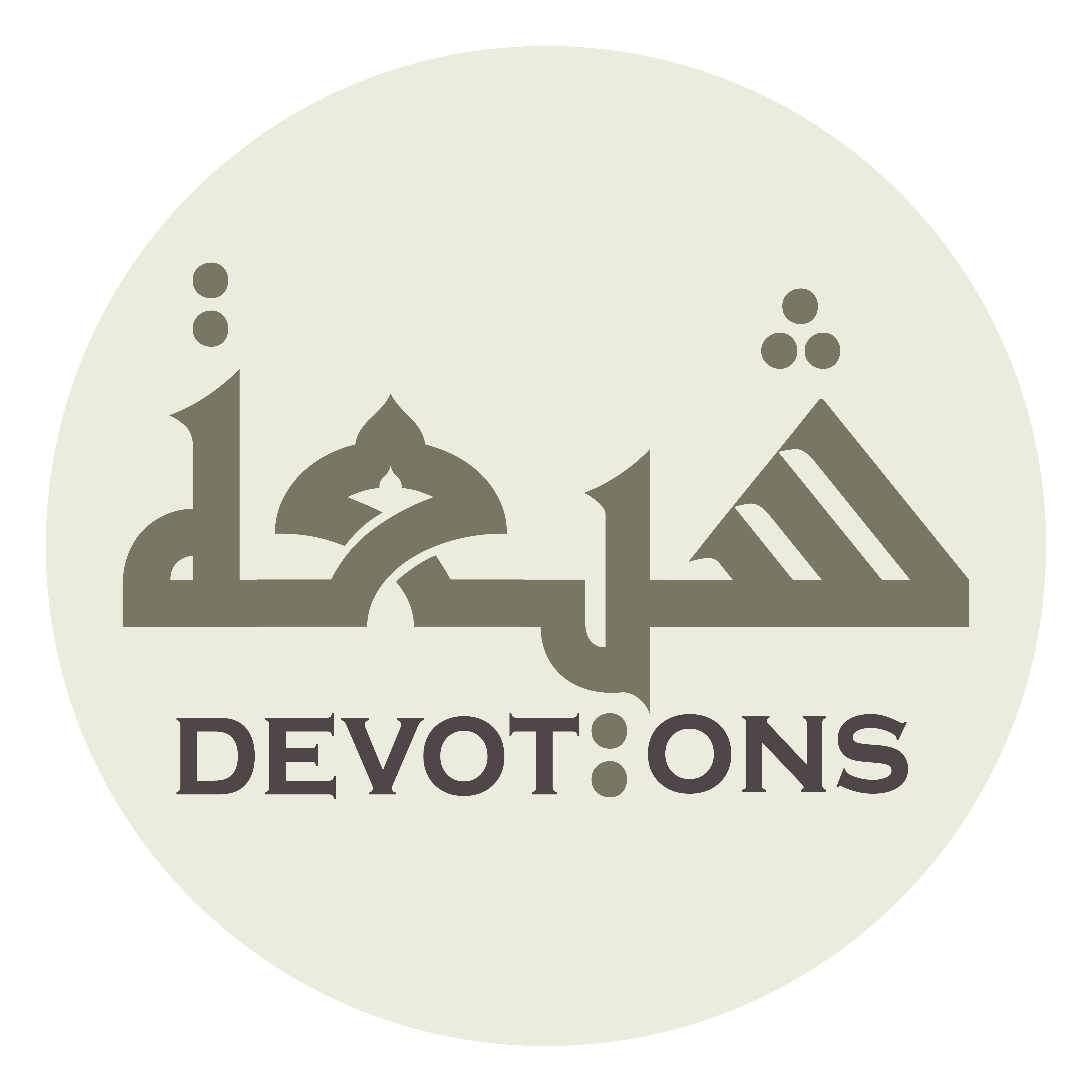 يَا مَنْ يَقْدِرُ عَلَى حَوَائِجِ السَّائِلِيْنَ

yā man yaqdiru `alā ḥawā-ijis sā-ilīn

O He Who is able to fulfill the desires of those ask.
A Gift from Imam Hussain
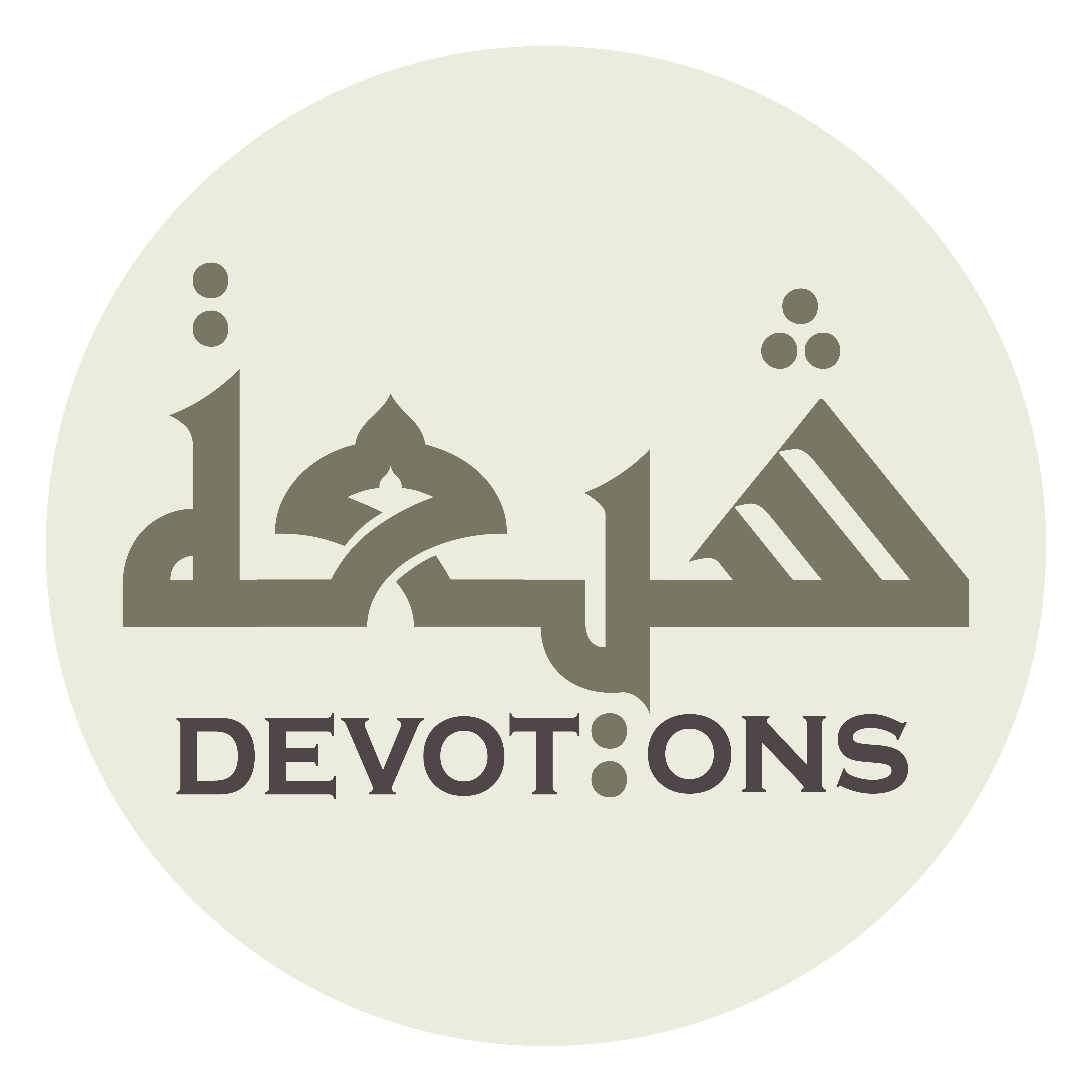 يَا مَنْ يَعْلَمُ مَا فِيْ الضَّمِيْرِ

yā man ya`lamu mā fiḍ ḍamīr

O He Who knows what is in the heart.
A Gift from Imam Hussain
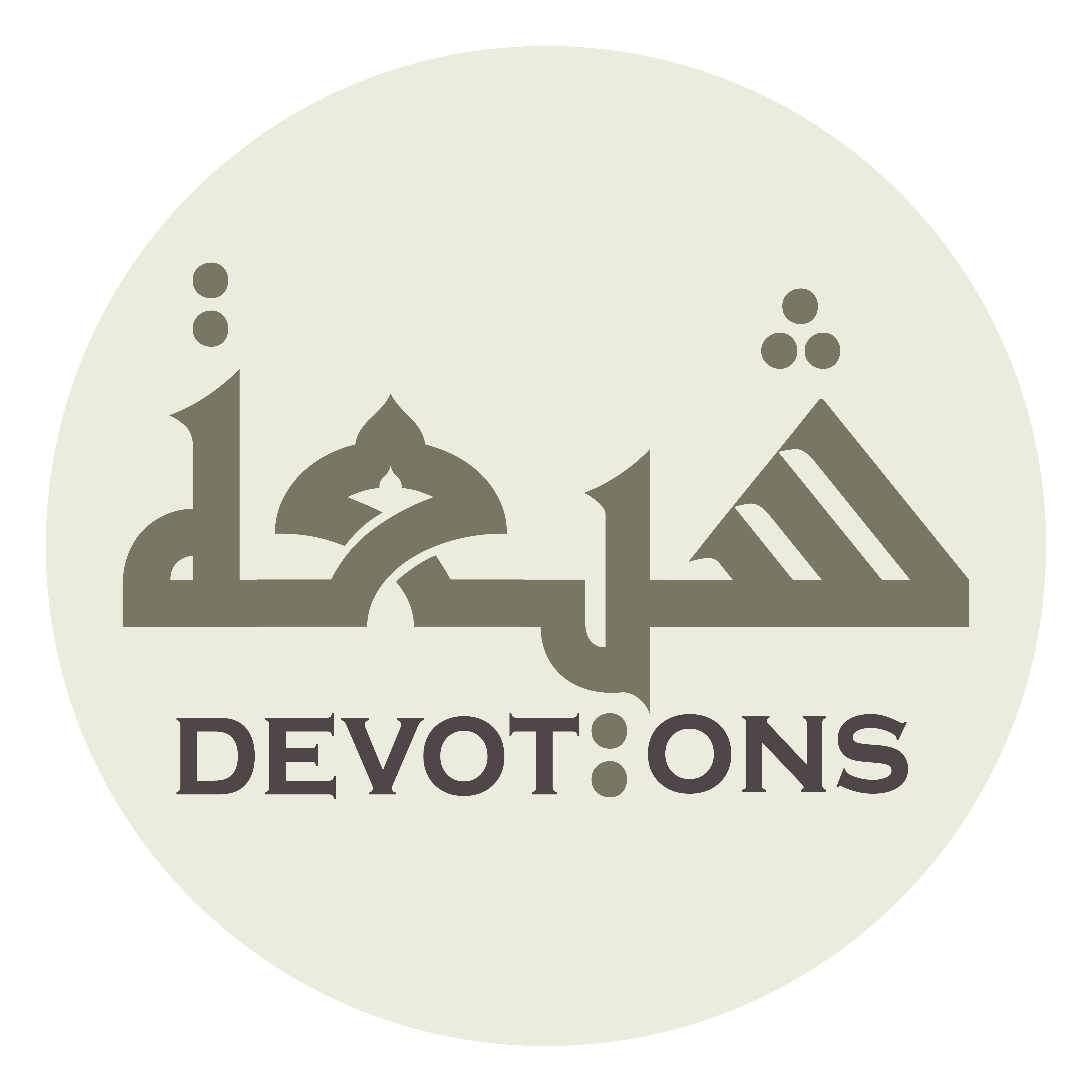 يَا مُنَفِّسَ عَنِ الْمَكْرُوْبِيْنَ

yā munaffisa `anil makrūbīn

O He Who banishes sorrow from the sorrowful.
A Gift from Imam Hussain
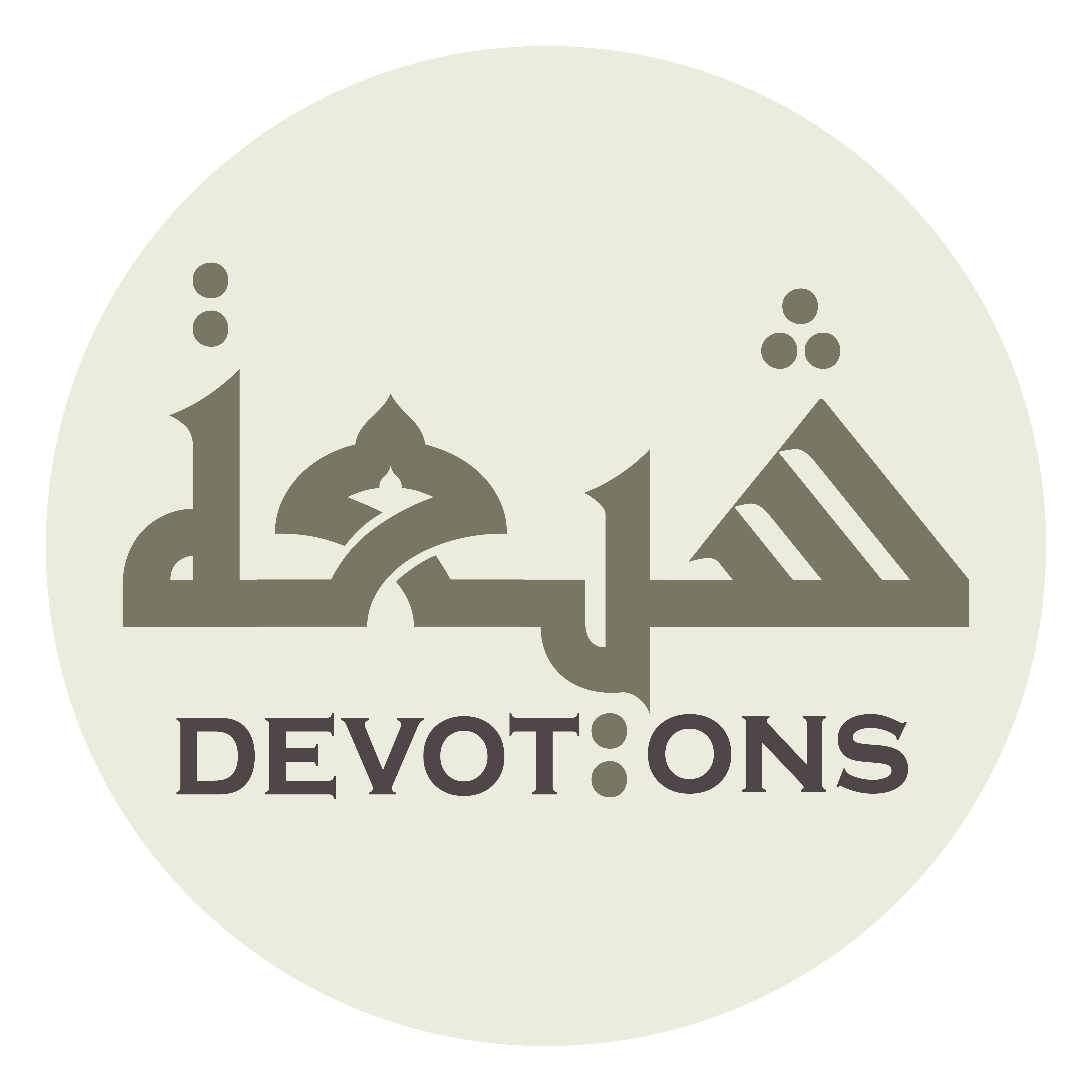 يَا مُفَرِّجَا عَنِ الْمَغْمُوْمِيْنَ

yā mufarrijā `anil maghmūmīn

O He Who dispels grief from those who grieve.
A Gift from Imam Hussain
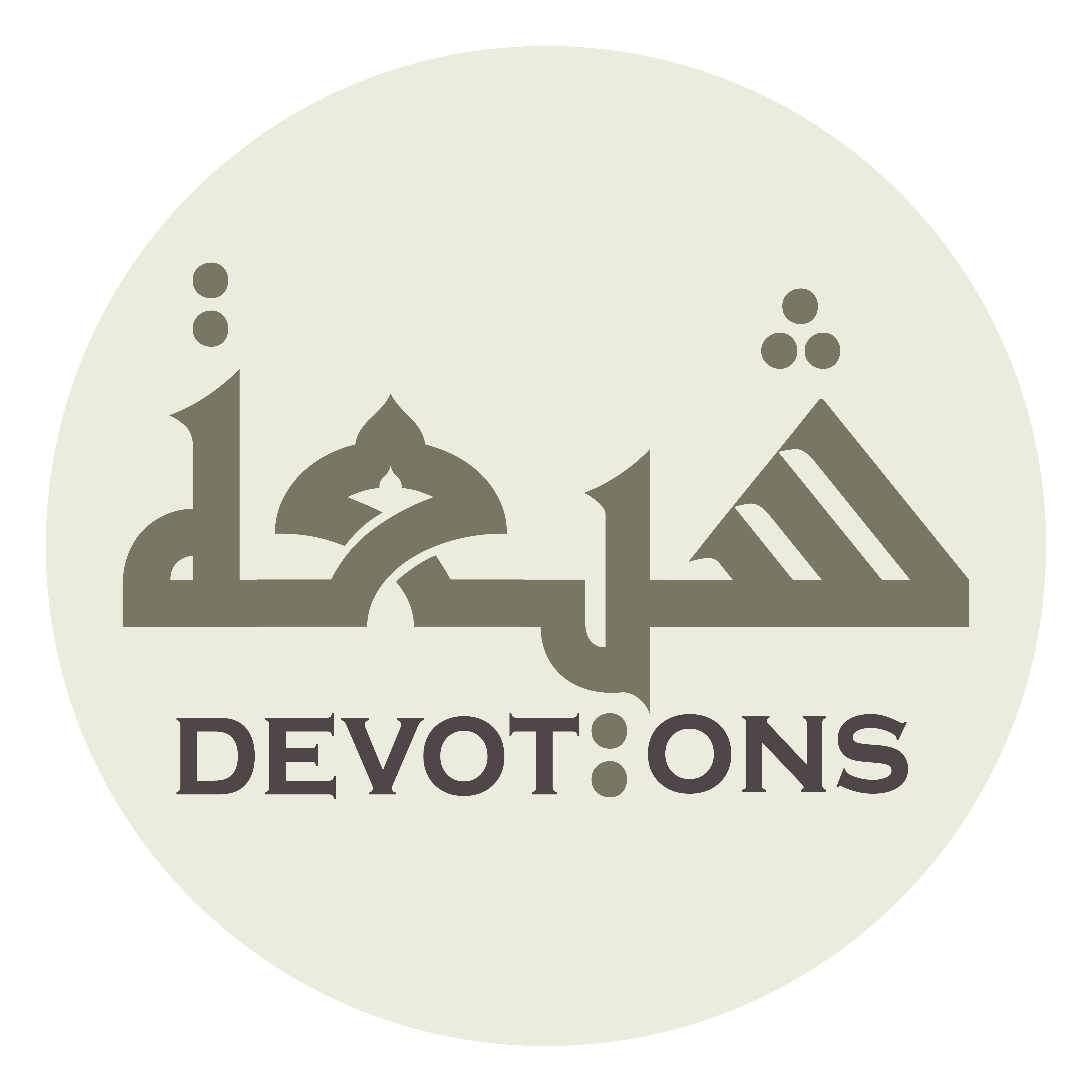 يَا رَاحِمَ الشَّيْخِ الْكَبِيْرِ

yā rāḥimash shaykhil kabīr

O He Who is merciful to old men.
A Gift from Imam Hussain
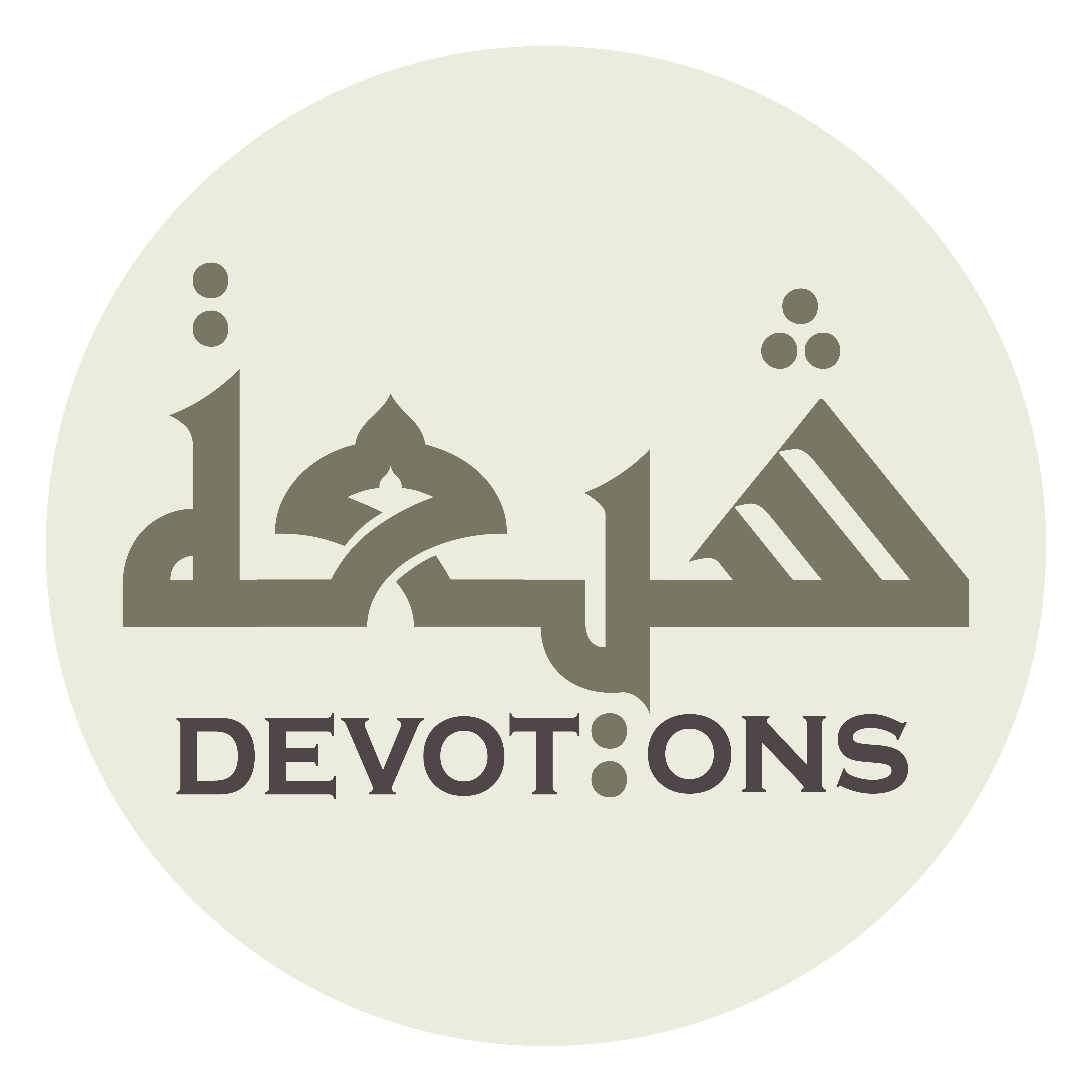 يَا رَازِقَ الطِّفْلِ الصَّغِيْرِ

yā rāziqaṭ ṭifliṣ ṣaghīr

O He Who provides for infants.
A Gift from Imam Hussain
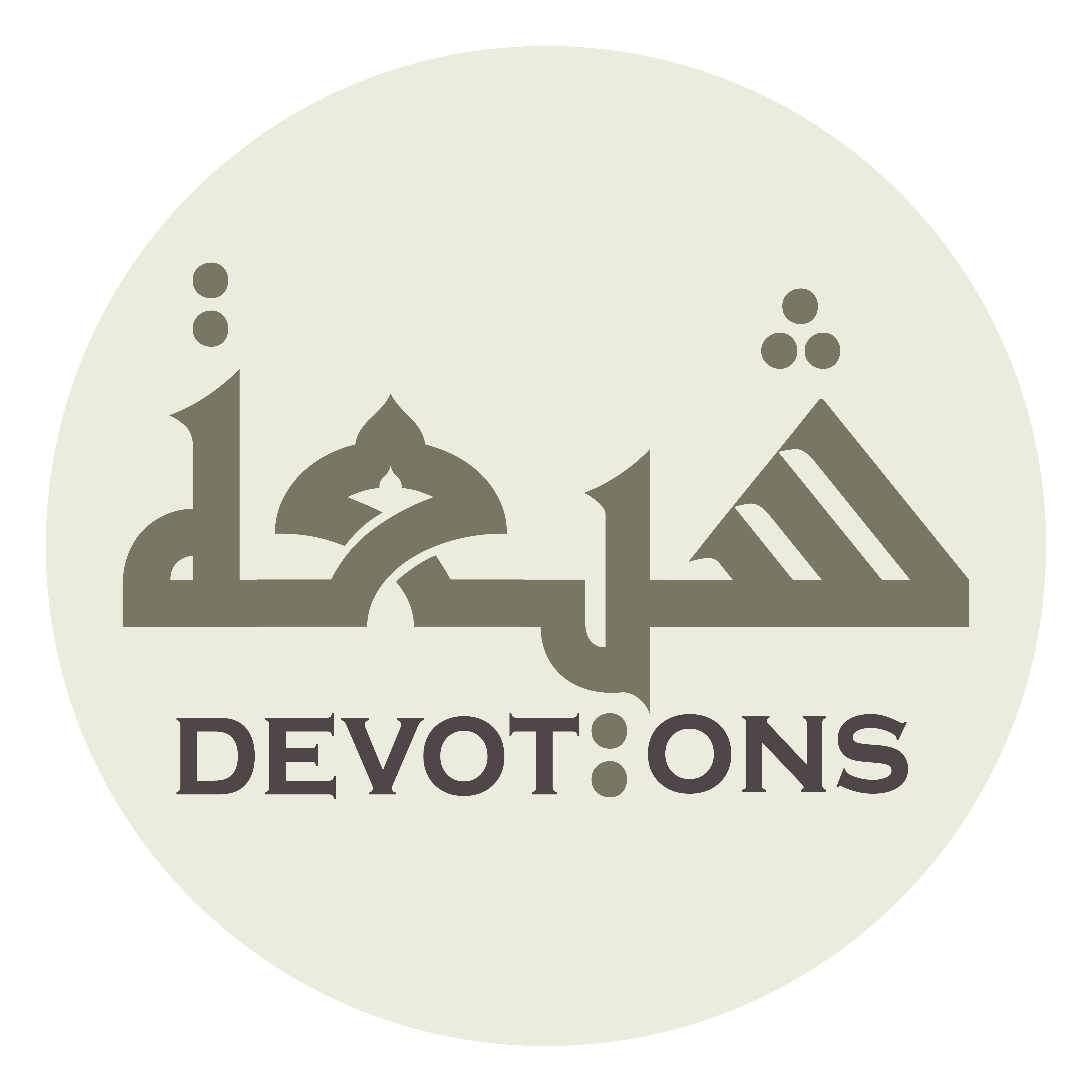 يَا مَنْ لَا يَحْتَاجُ إِلَى التَّفْسِيْرِ

yā man lā yaḥtāju ilat tafsīr

O He Who needs not to be explained.
A Gift from Imam Hussain
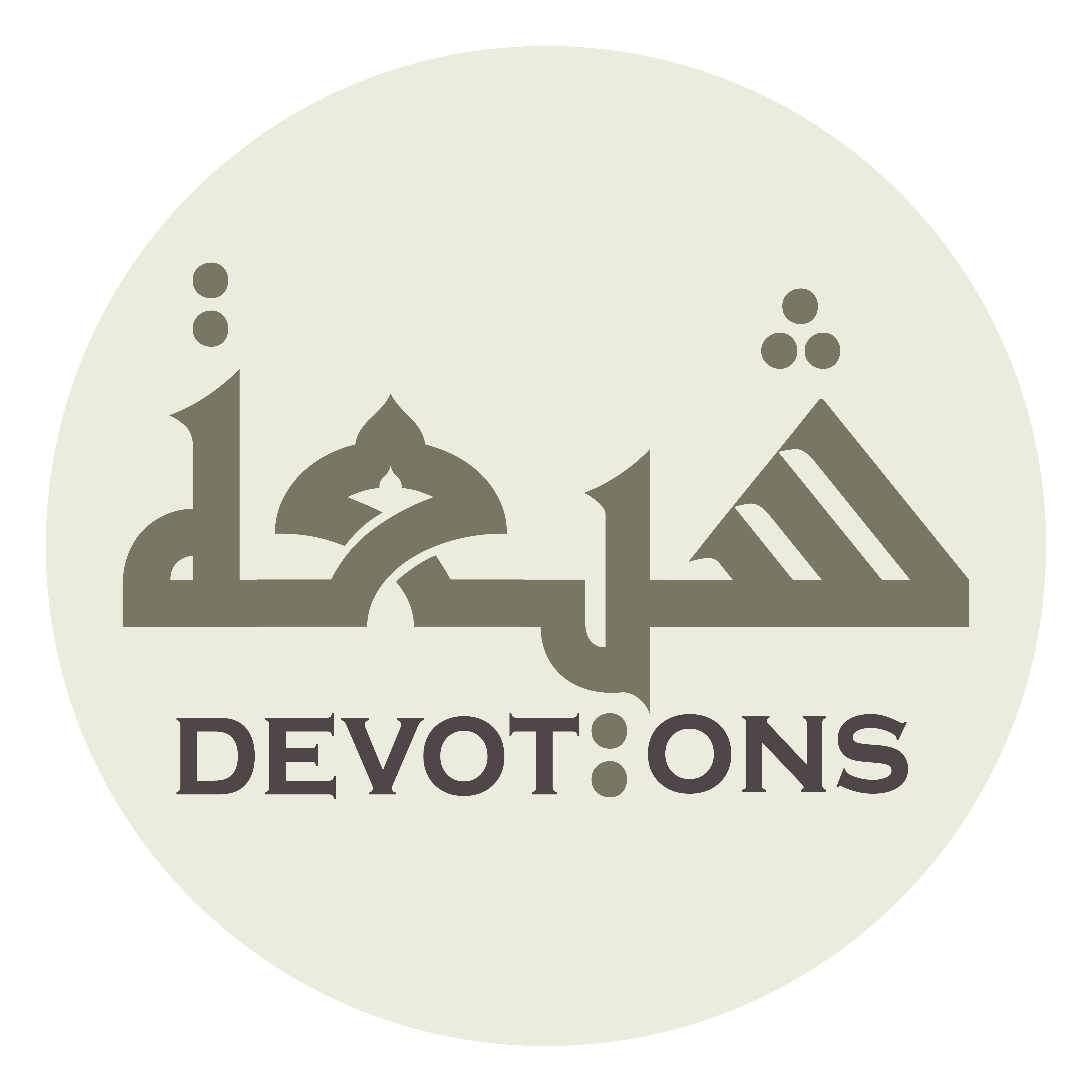 صَلِّ عَلَى مُحَمَّدٍ وَ آلِ مُحَمَّدٍ وَ افْعَلْ بِيْ

ṣalli `alā muḥammadin wa āli muḥammadin waf`al bī

Send blessings upon Muhammad and his progeny and fulfill for me
A Gift from Imam Hussain
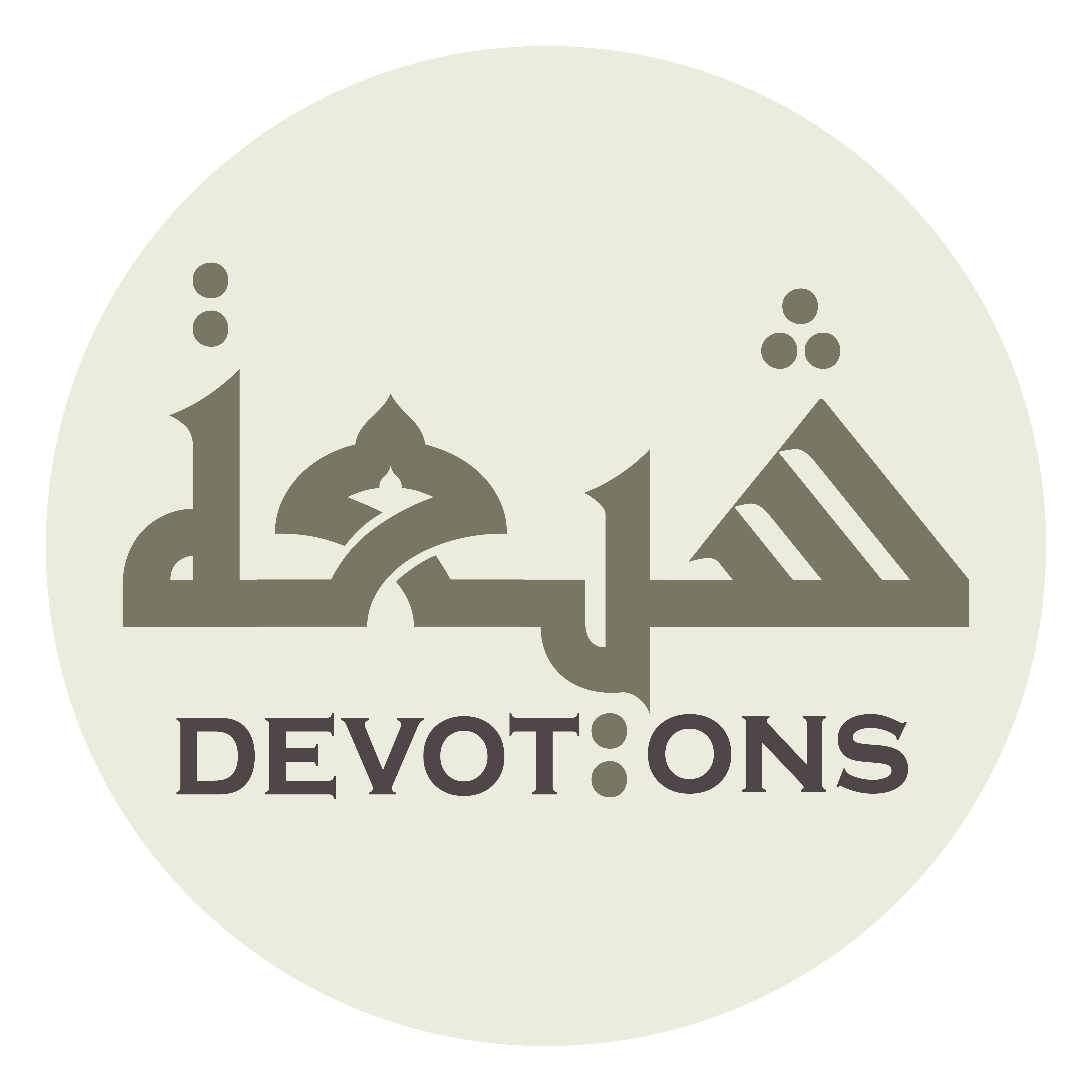 Hajaat
A Gift from Imam Hussain